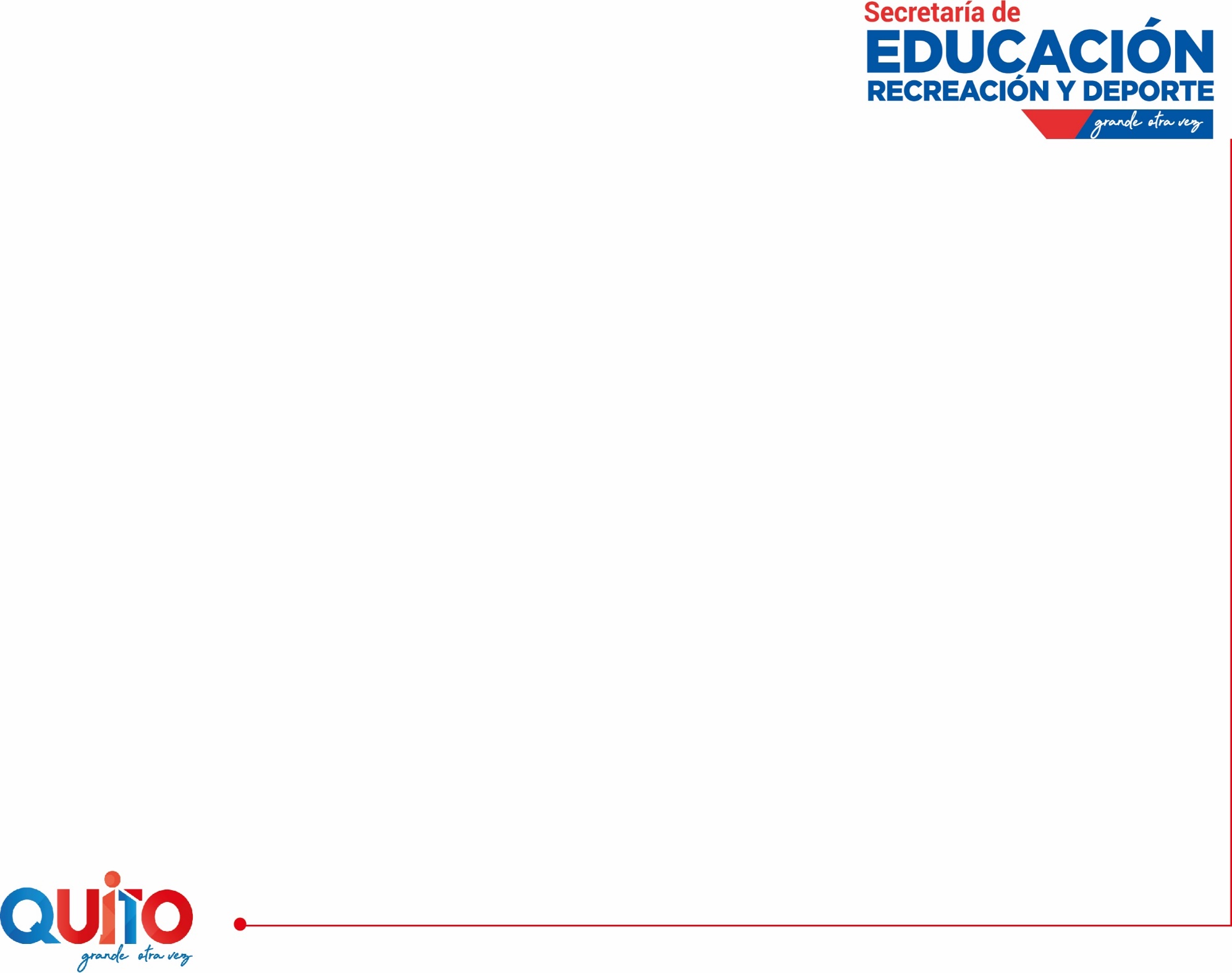 Mantenimiento preventivo y correctivo Unidad Educativa Municipal Calderón
SECRETARÍA DE EDUCACIÓN, RECREACIÓN Y DEPORTE
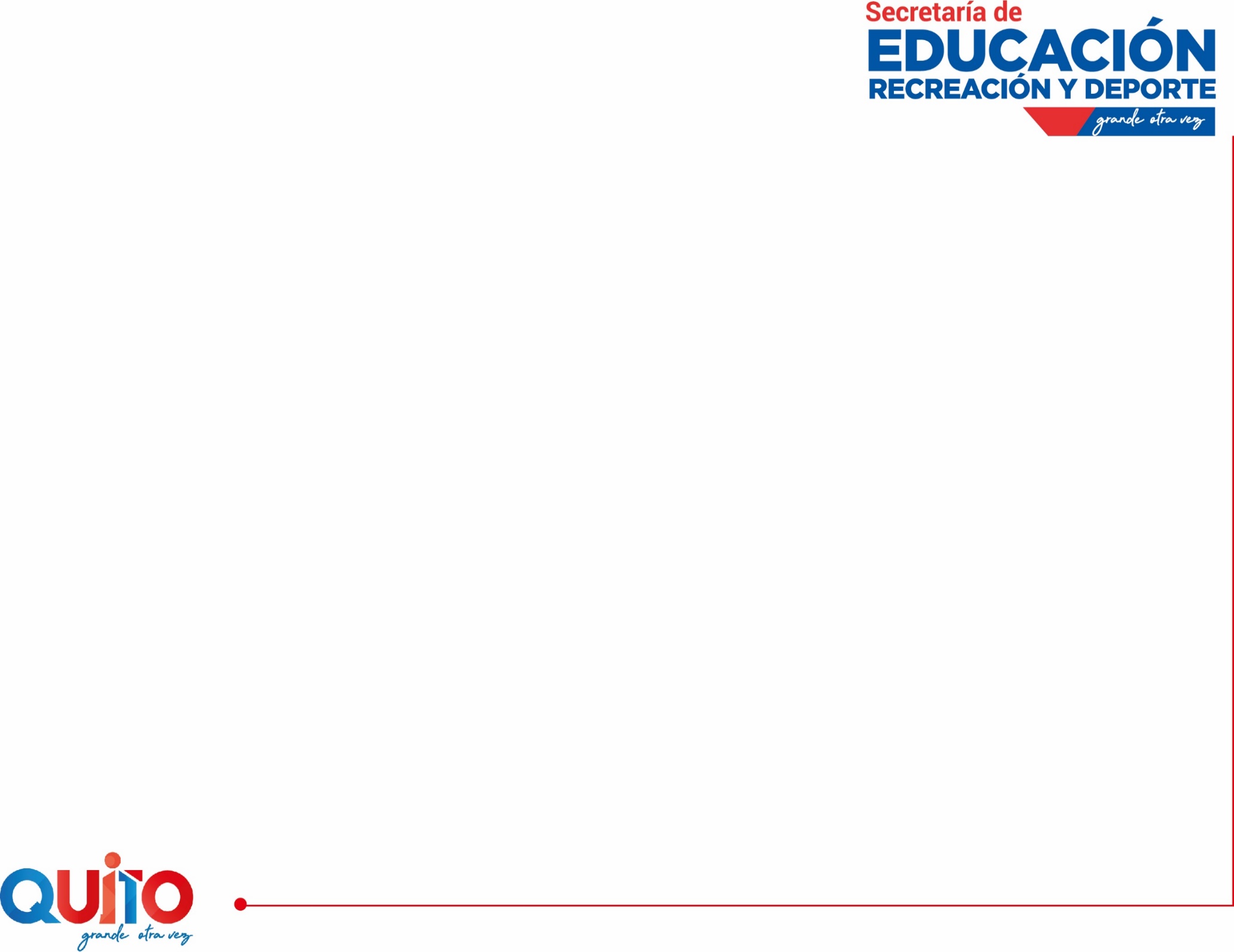 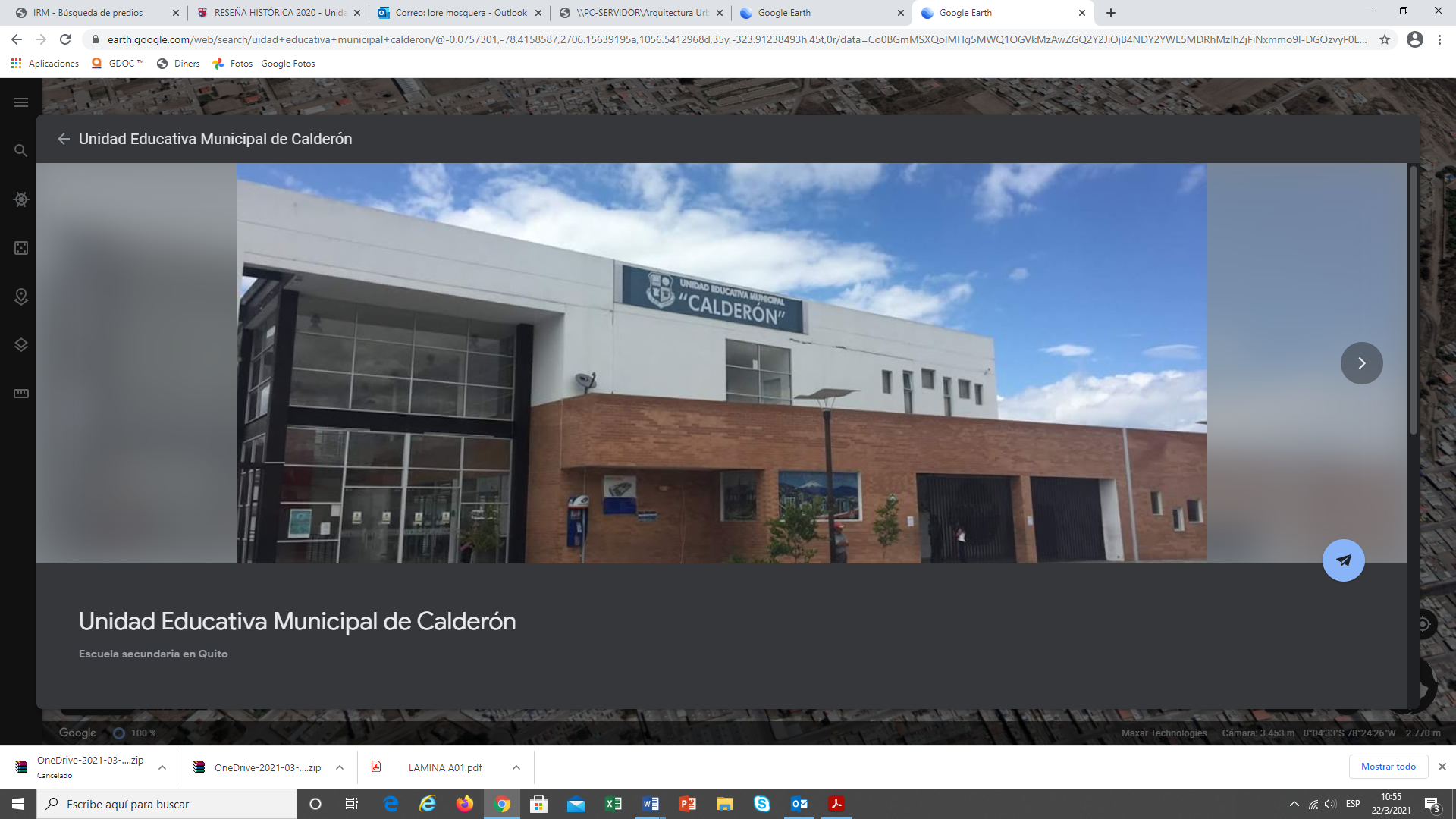 Institución educativa creada en el año 2013

Debido a un convenio con el MINEDUC se mantiene doble jornada académica

Jornada Matutina – Municipal 2.109 estudiantes

Jornada Vespertina – Fiscal 2.189 estudiantes 

Ofertamos educación básica extraordinaria 120 estudiantes

Personal administrativo y docente 167 funcionarios

Población total  4.585
Antecedentes
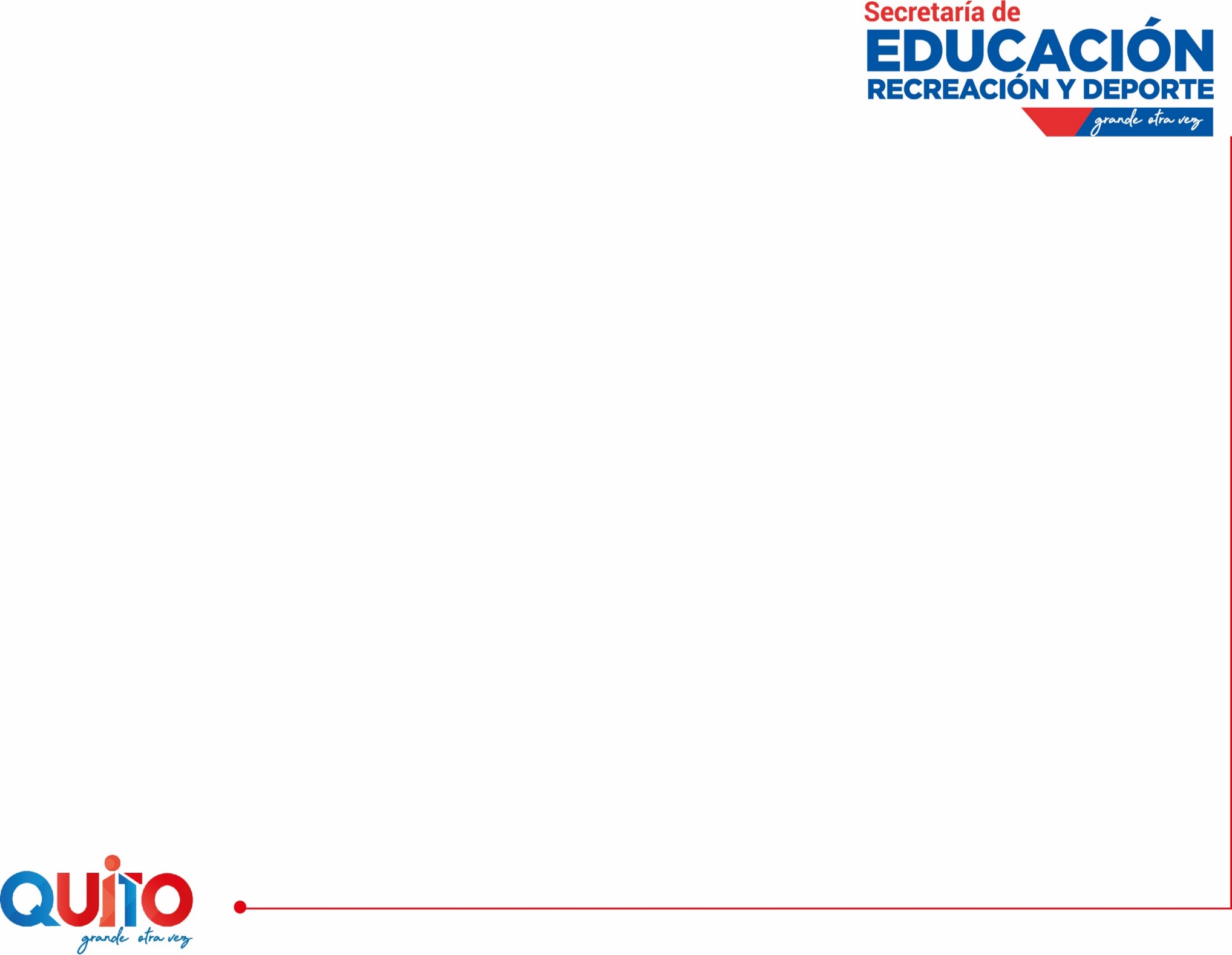 Datos Técnicos:
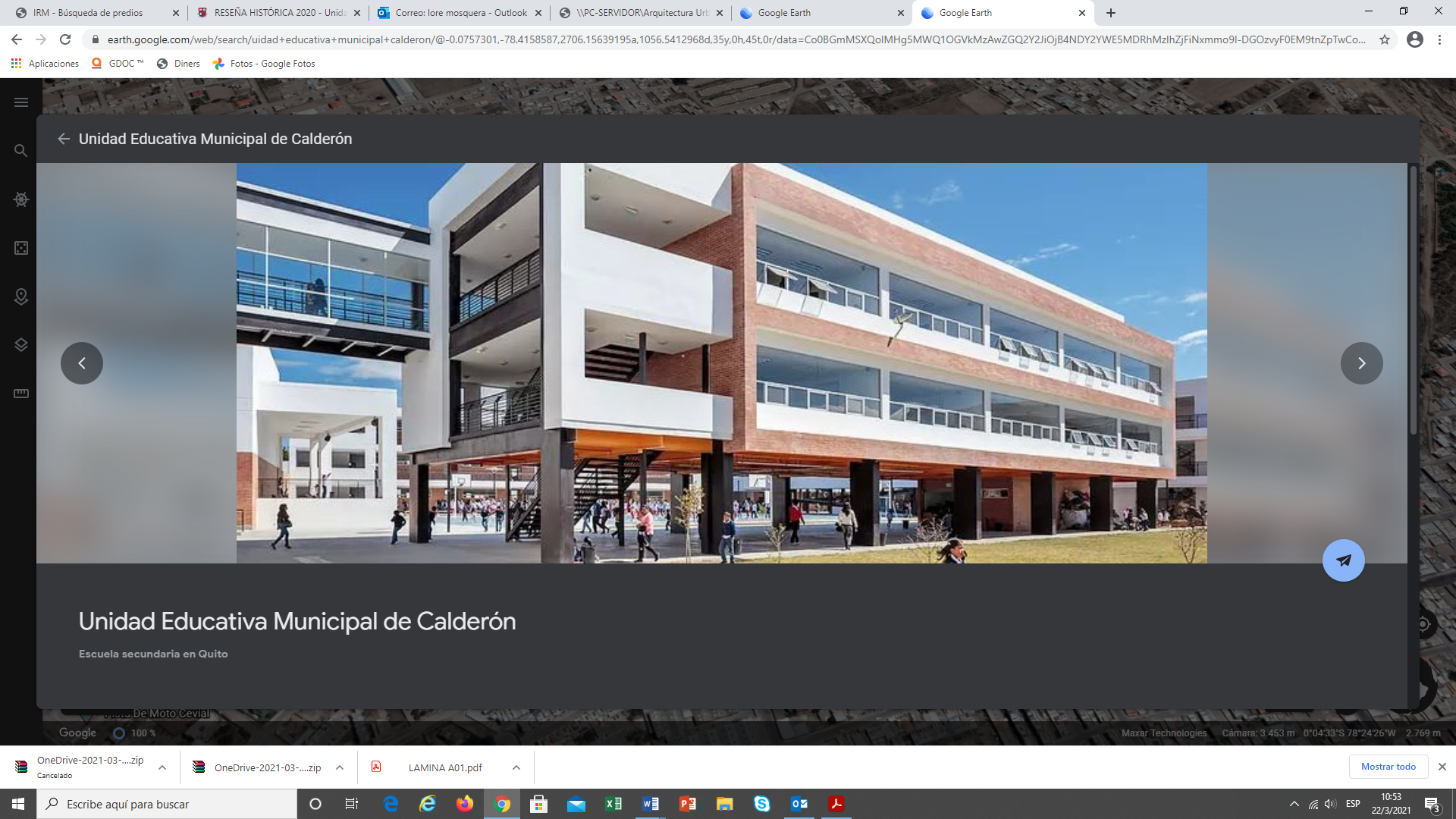 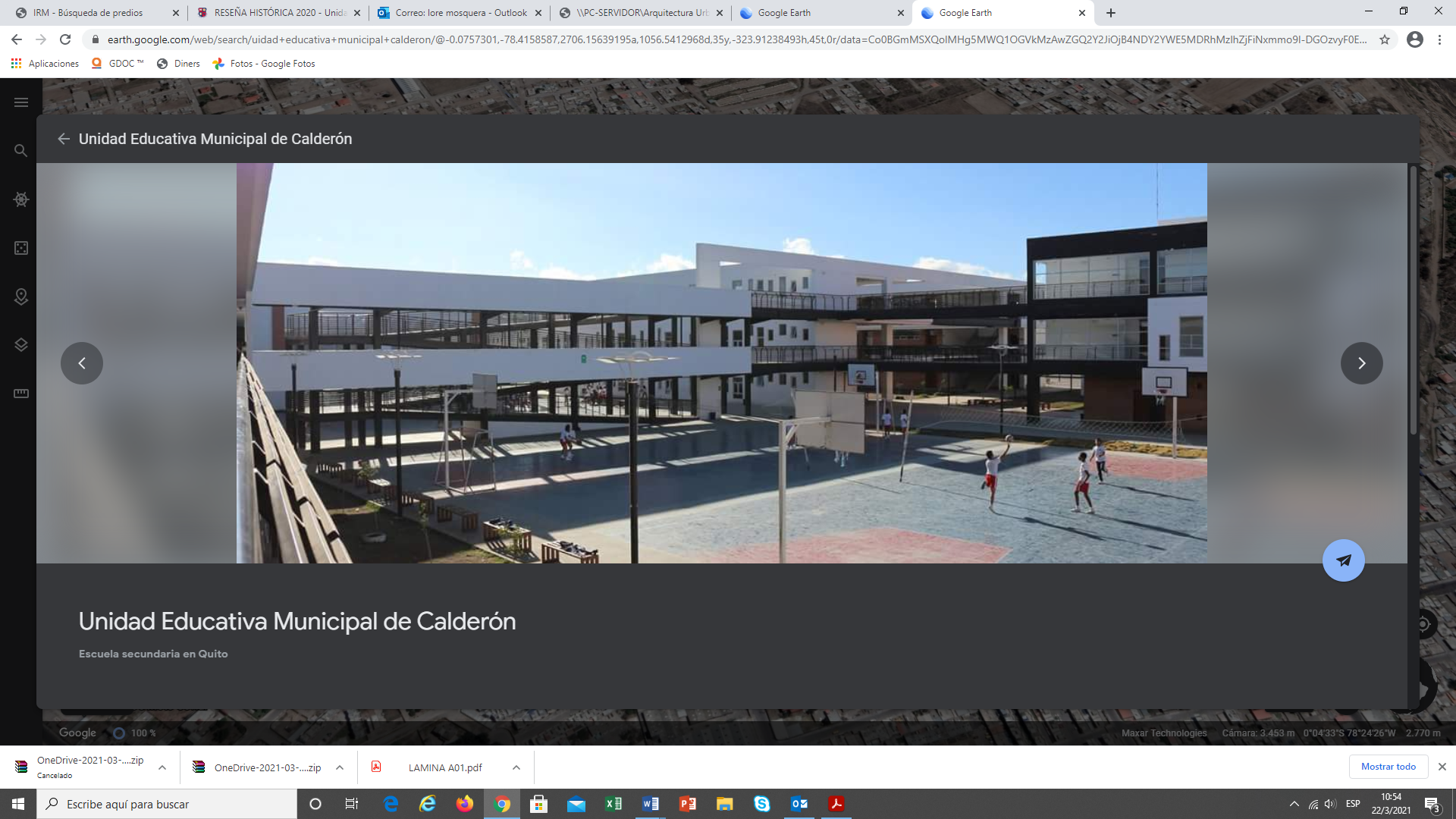 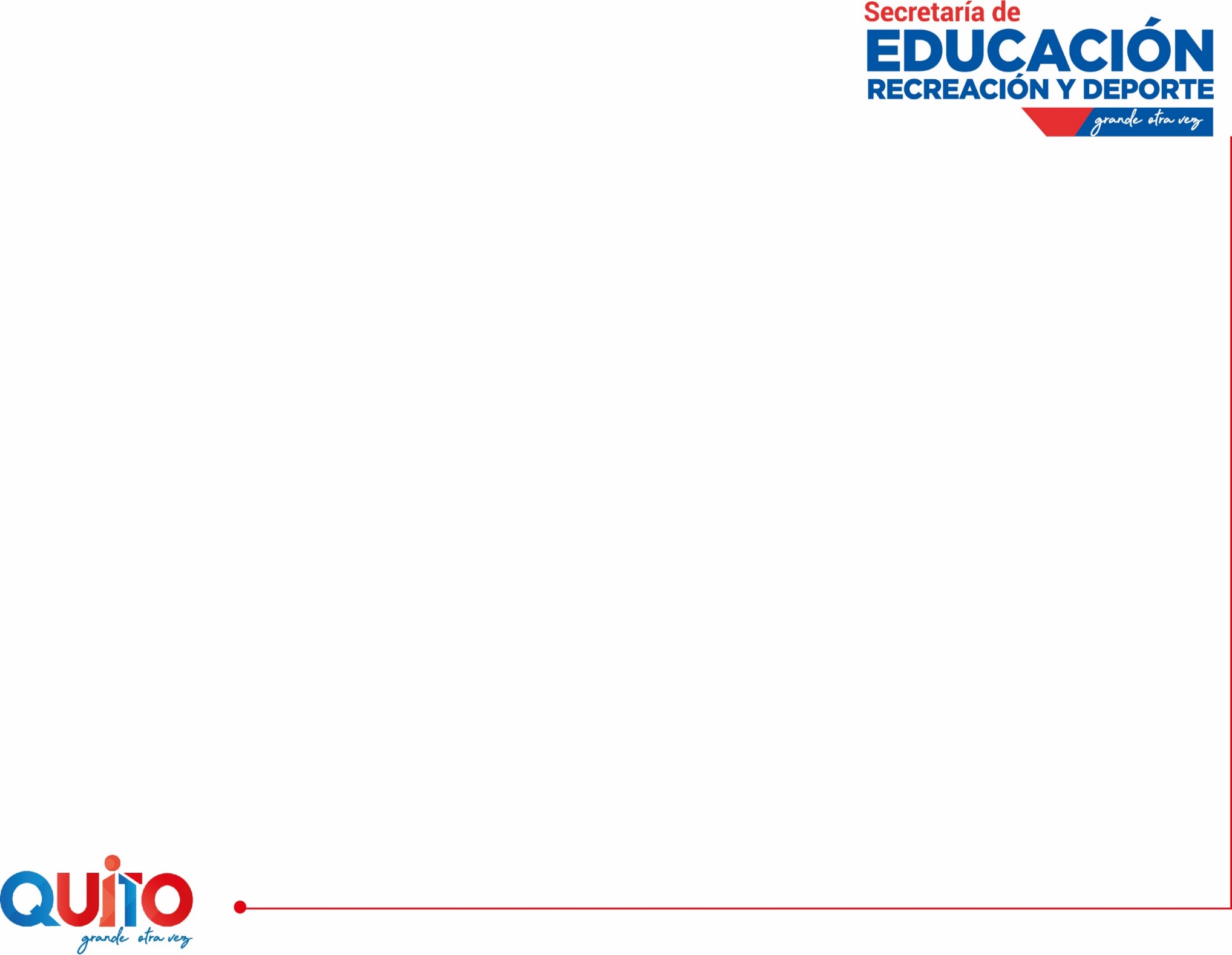 Acciones:
Para el ejercicio económico 2021 la Secretaria de Educación, Recreación y Deporte tiene contemplado en su Planificación Anual en el Proyecto: Infraestructura Educativa Integral E Inclusiva En Las Instituciones Educativas Municipales realizar el mantenimiento preventivo y correctivo de la Unidad Educativa Municipal Calderón con un presupuesto aproximado de $200.000,00, la misma que se ejecutará en los meses de abril y mayo del 2021
La Secretaría de Educación participó a través de la Fundación Plan Internacional para obtener recursos económicos, durante los meses de marzo y abril se intervendrá en los sistemas hidrosanitarios con un presupuesto de $25.000,00